Owoce IIFruit II
autor:
fundacja ingenium
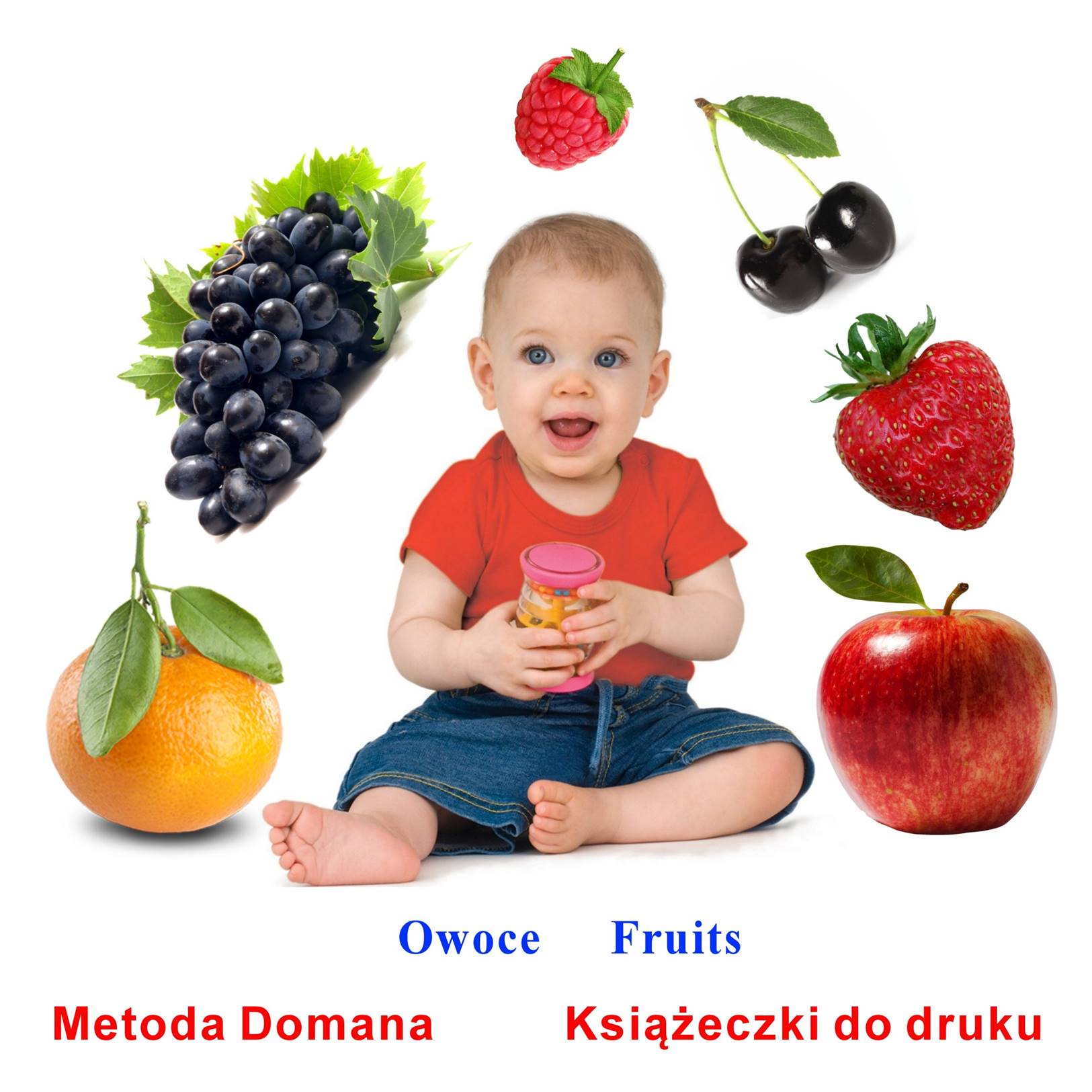 Owoce
Fruit
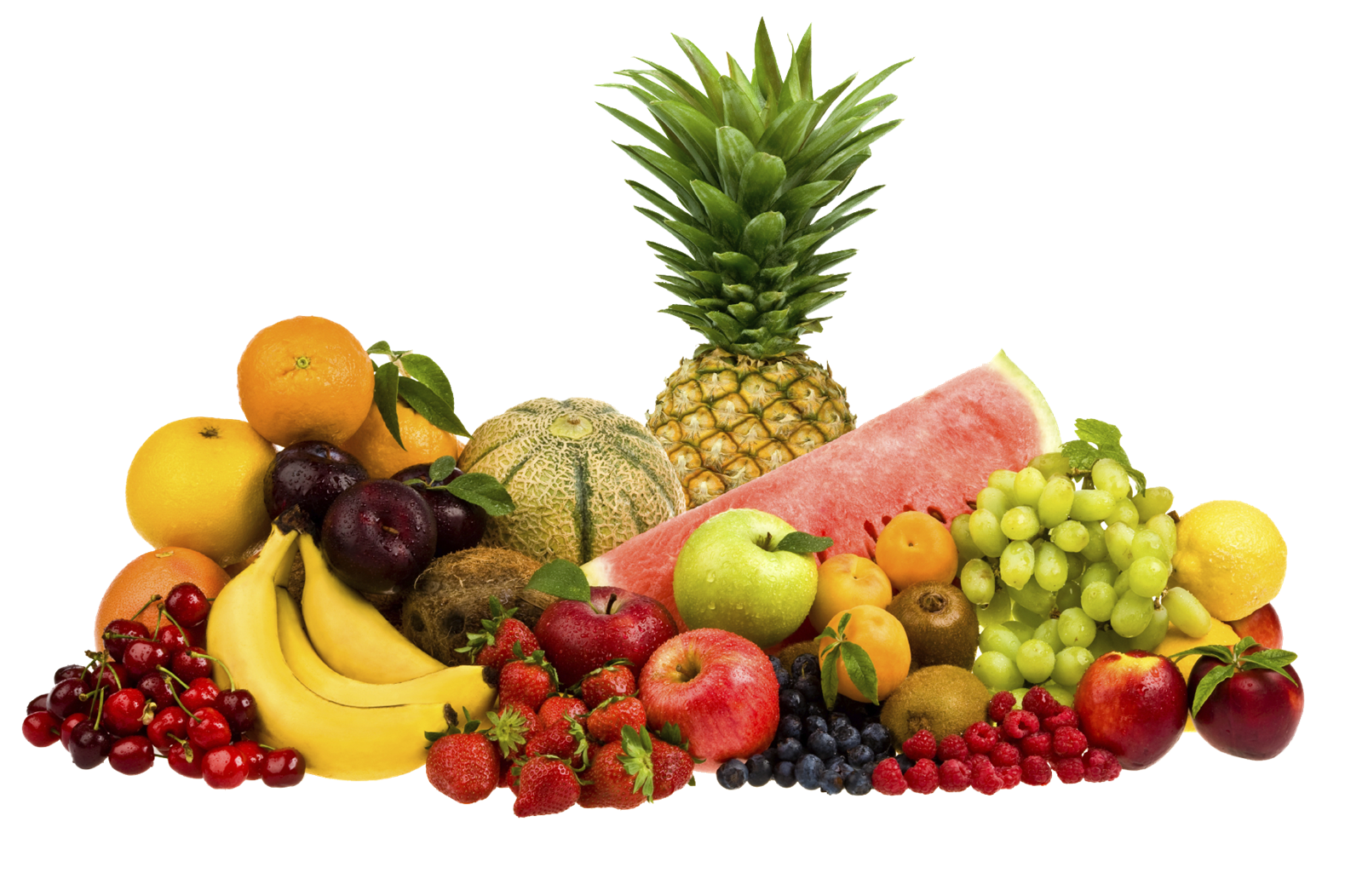 czereśnie
cherries
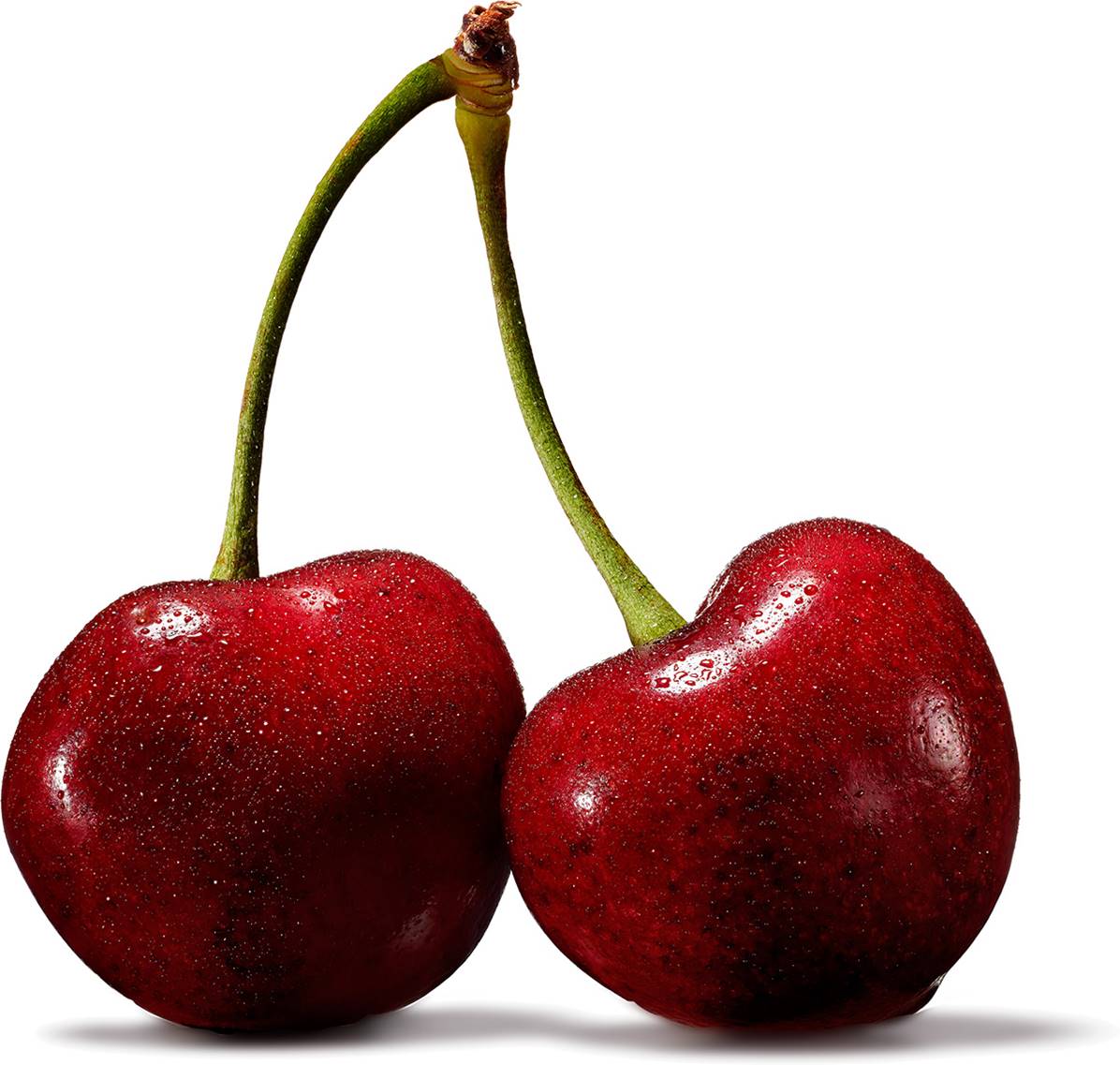 wiśnie
cherries
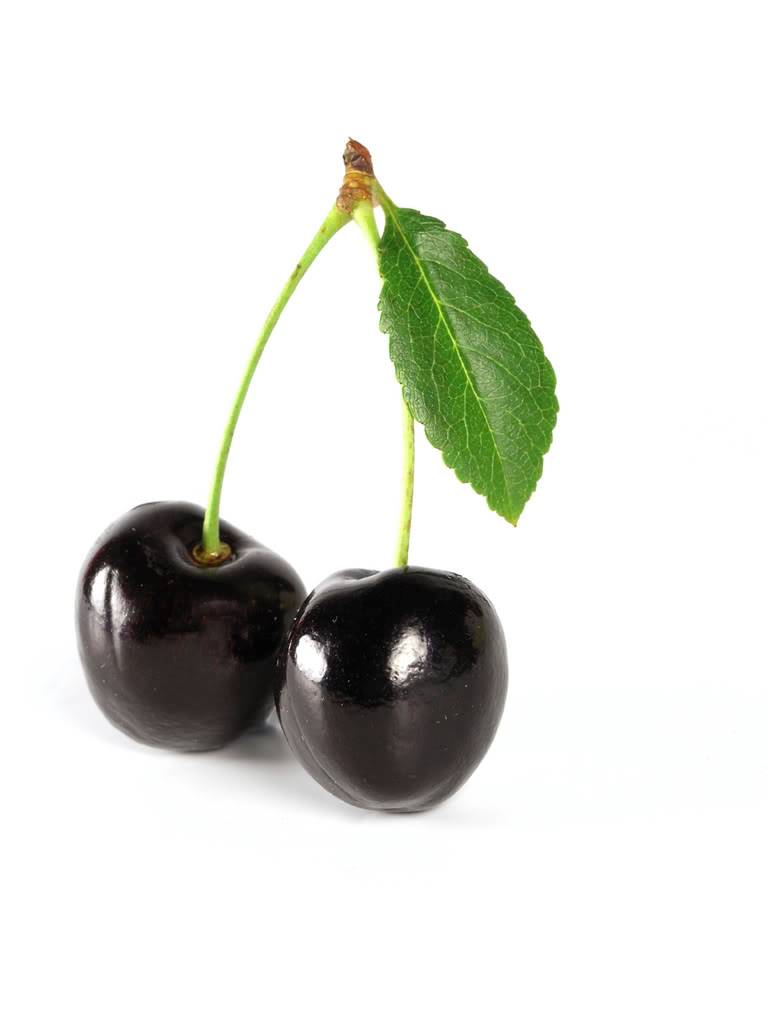 winogrona
grapes
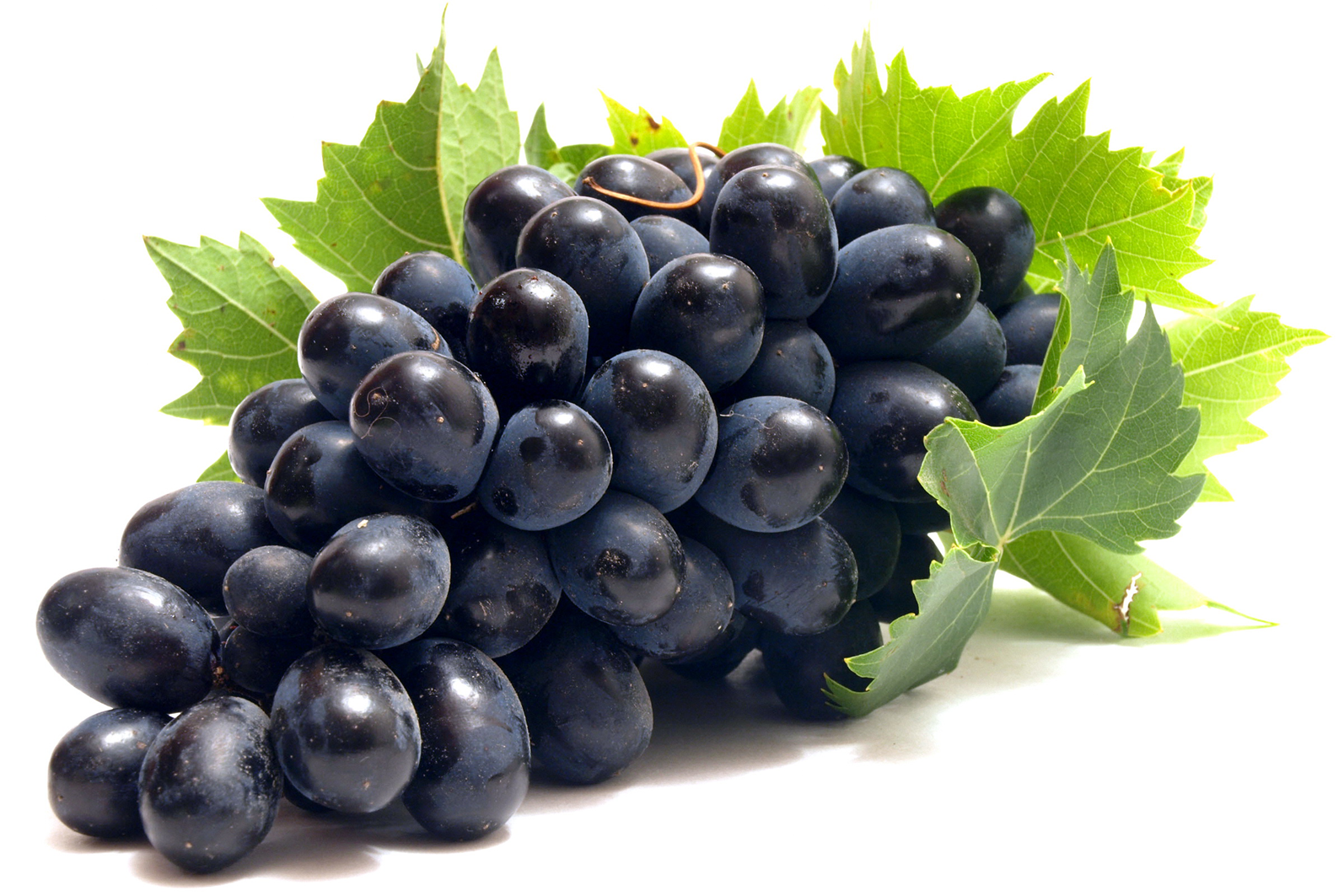 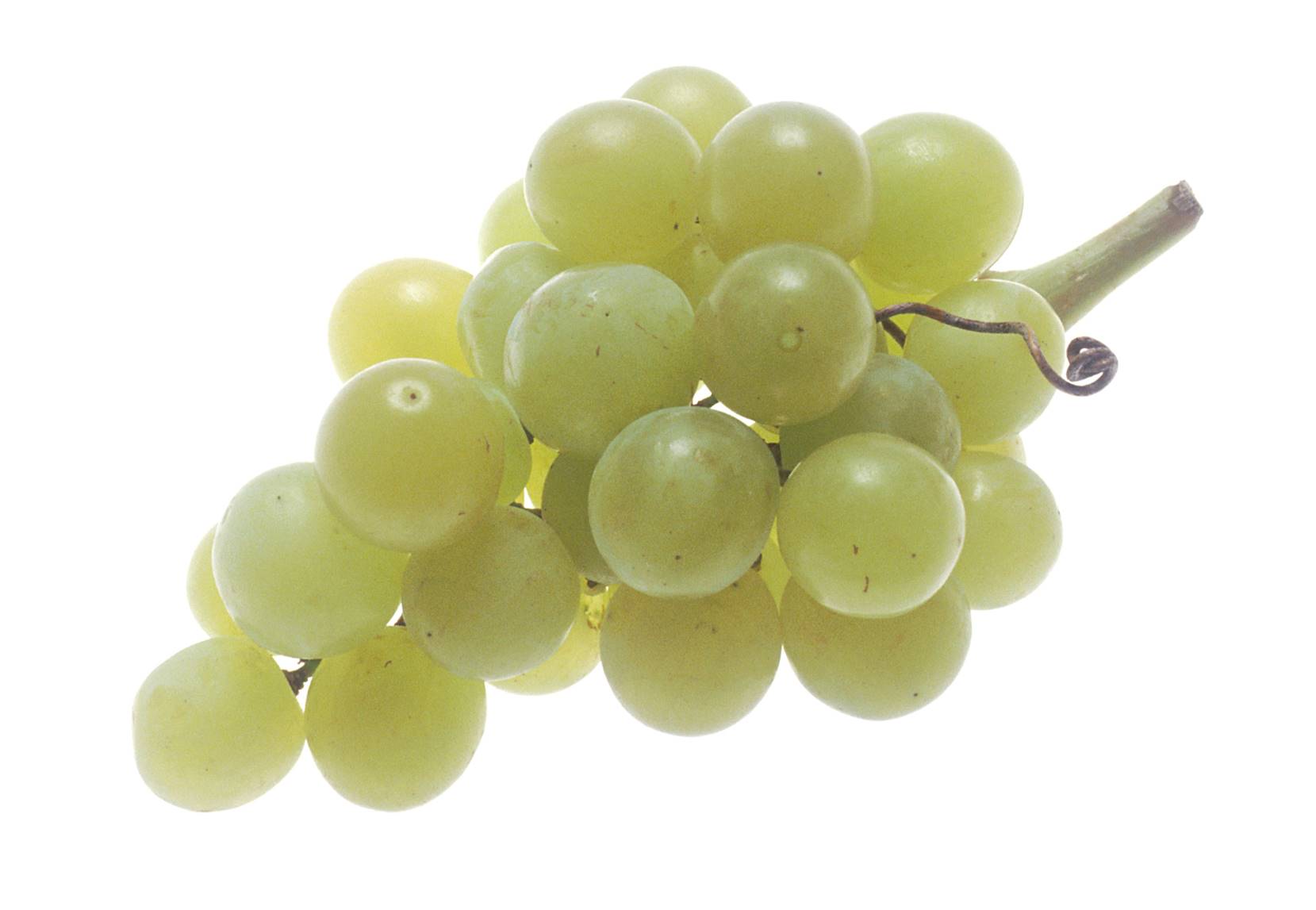 borówki
cranberries
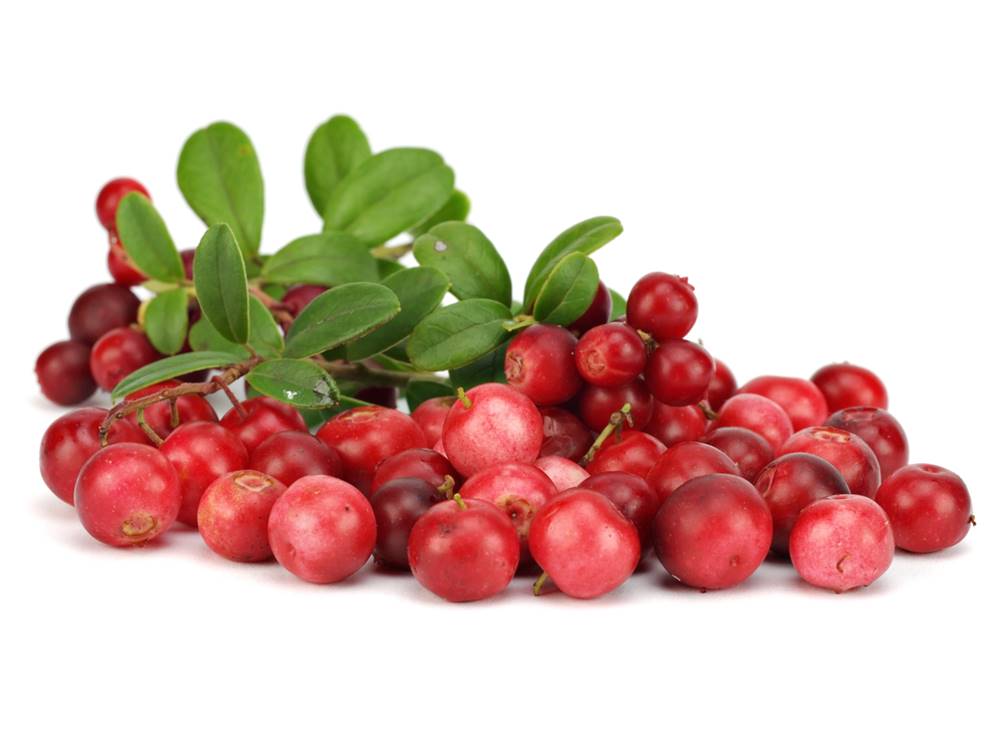 żurawina
cranberries
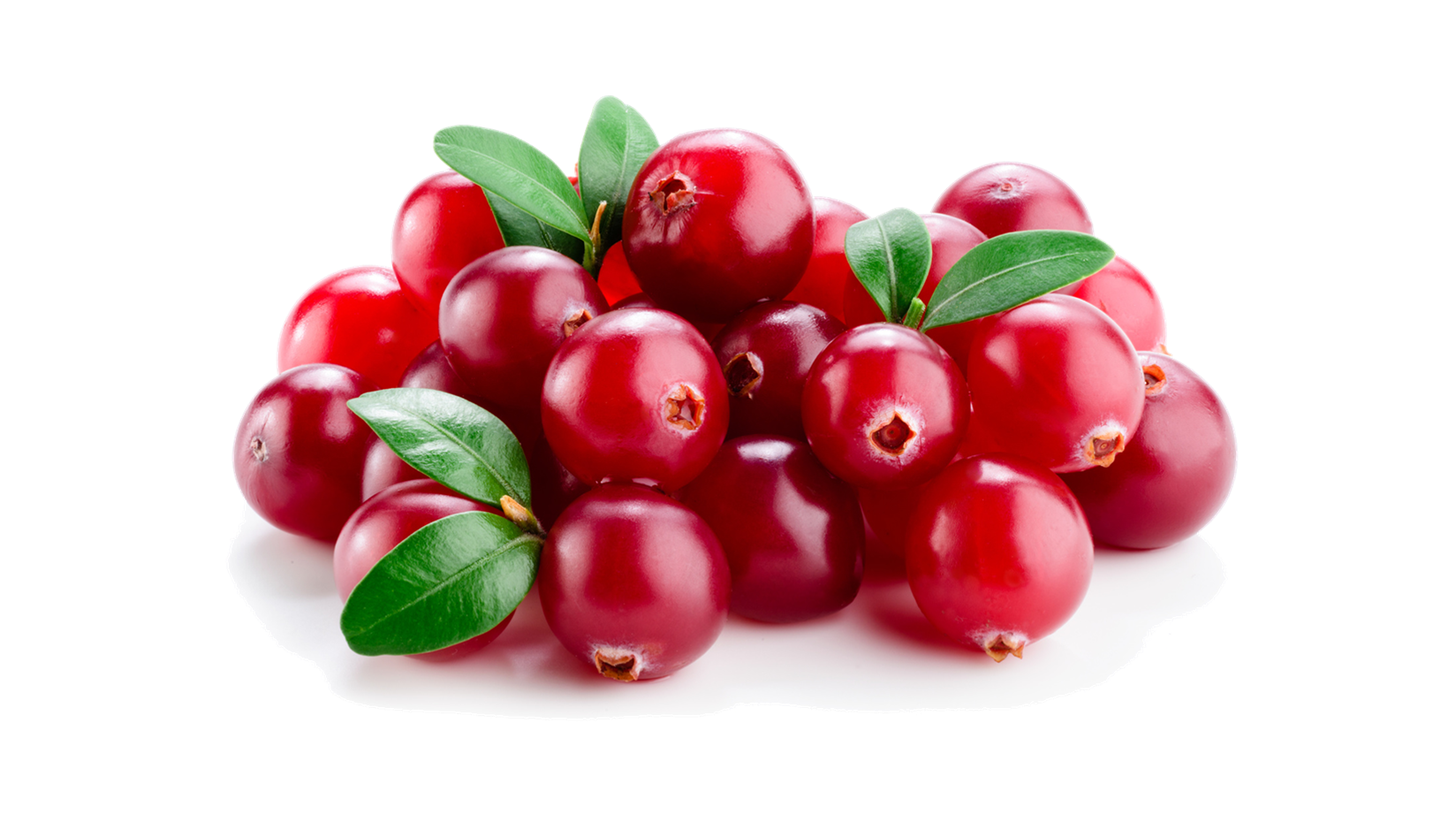 arbuz
watermelon
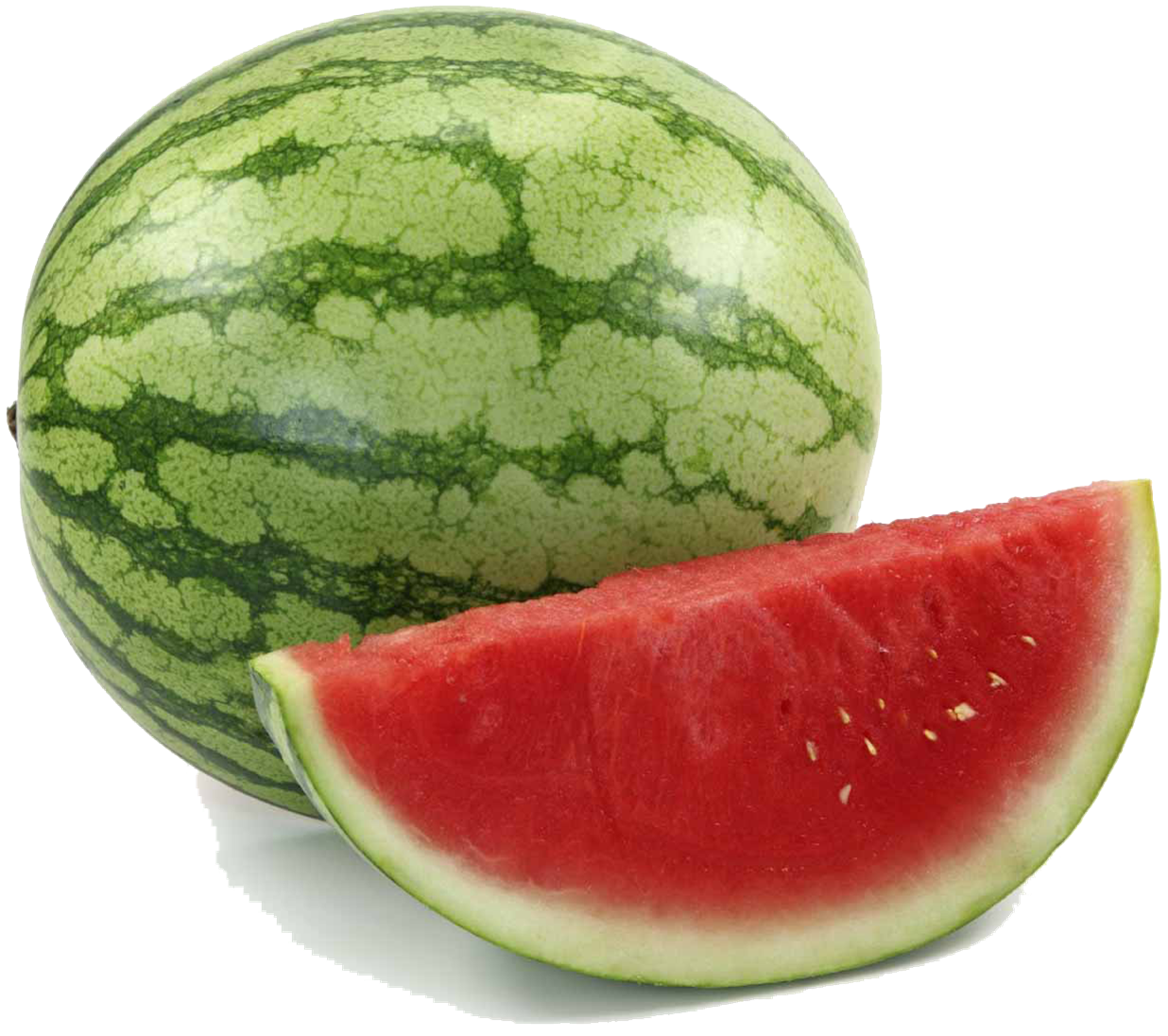 melon
melon
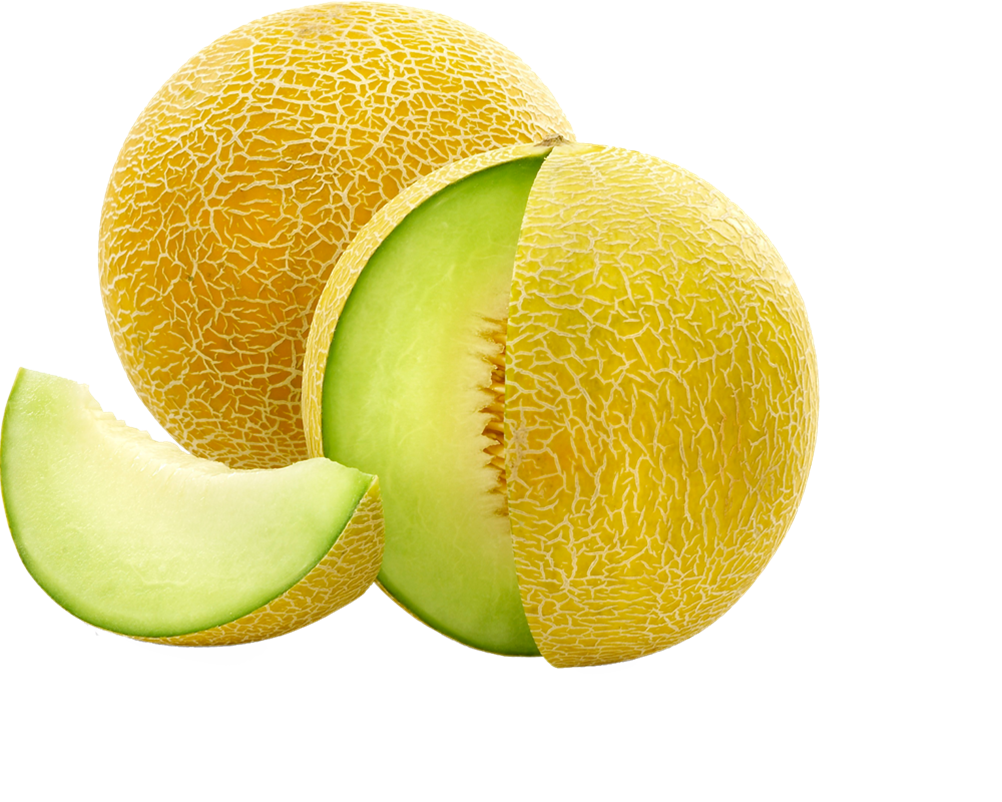 banan
banana
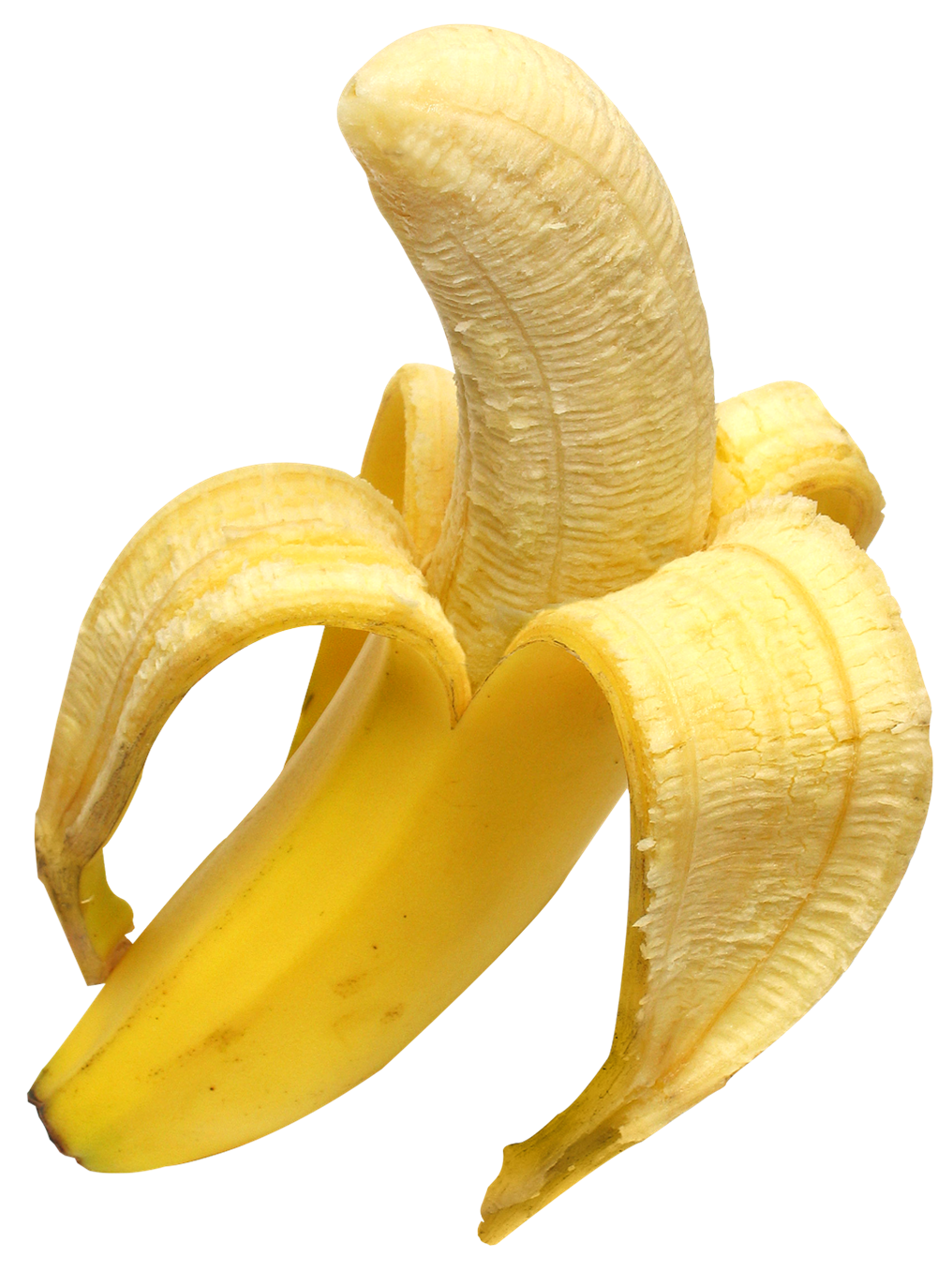 ananas
pineapple
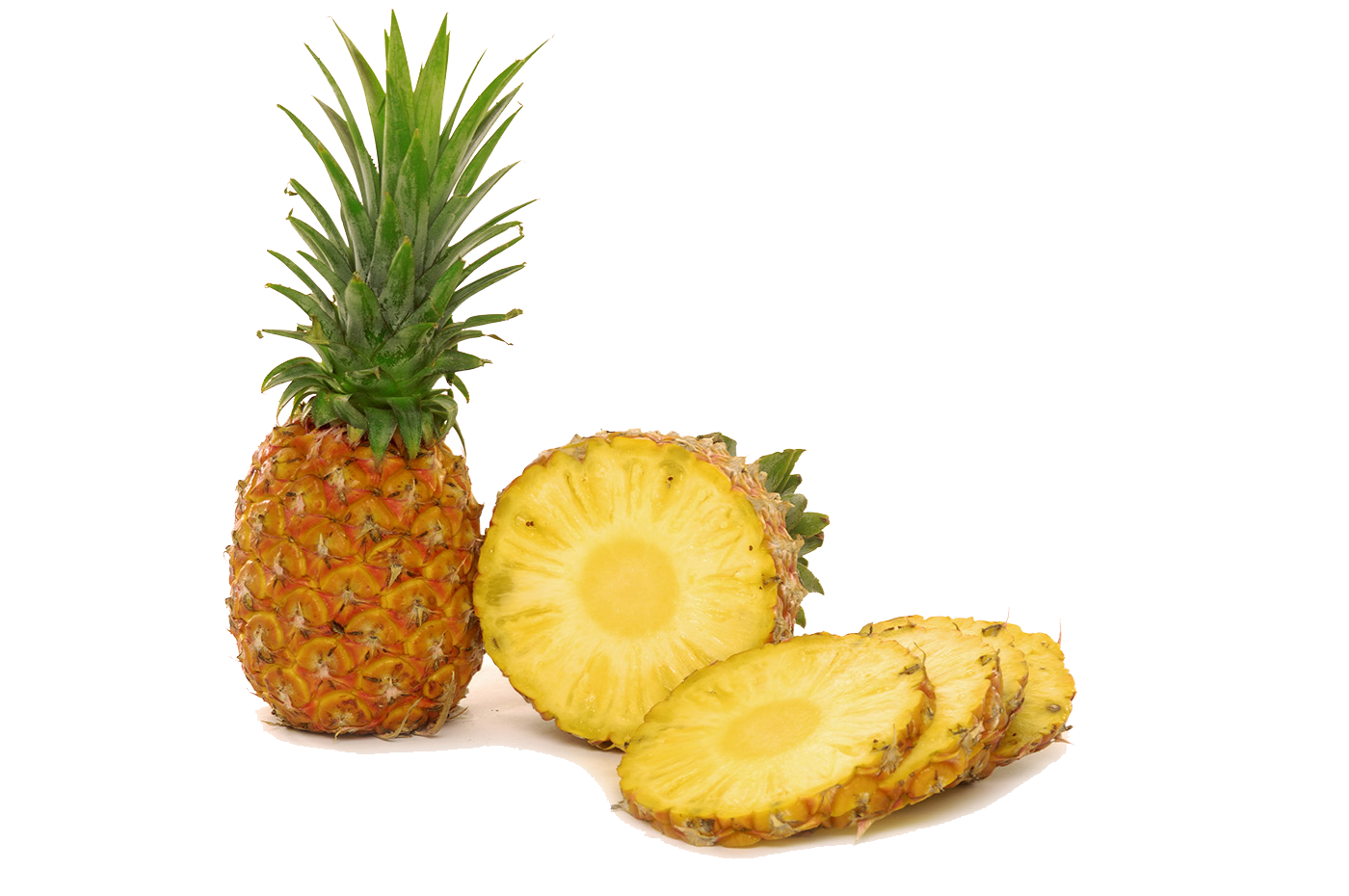 mango
mango
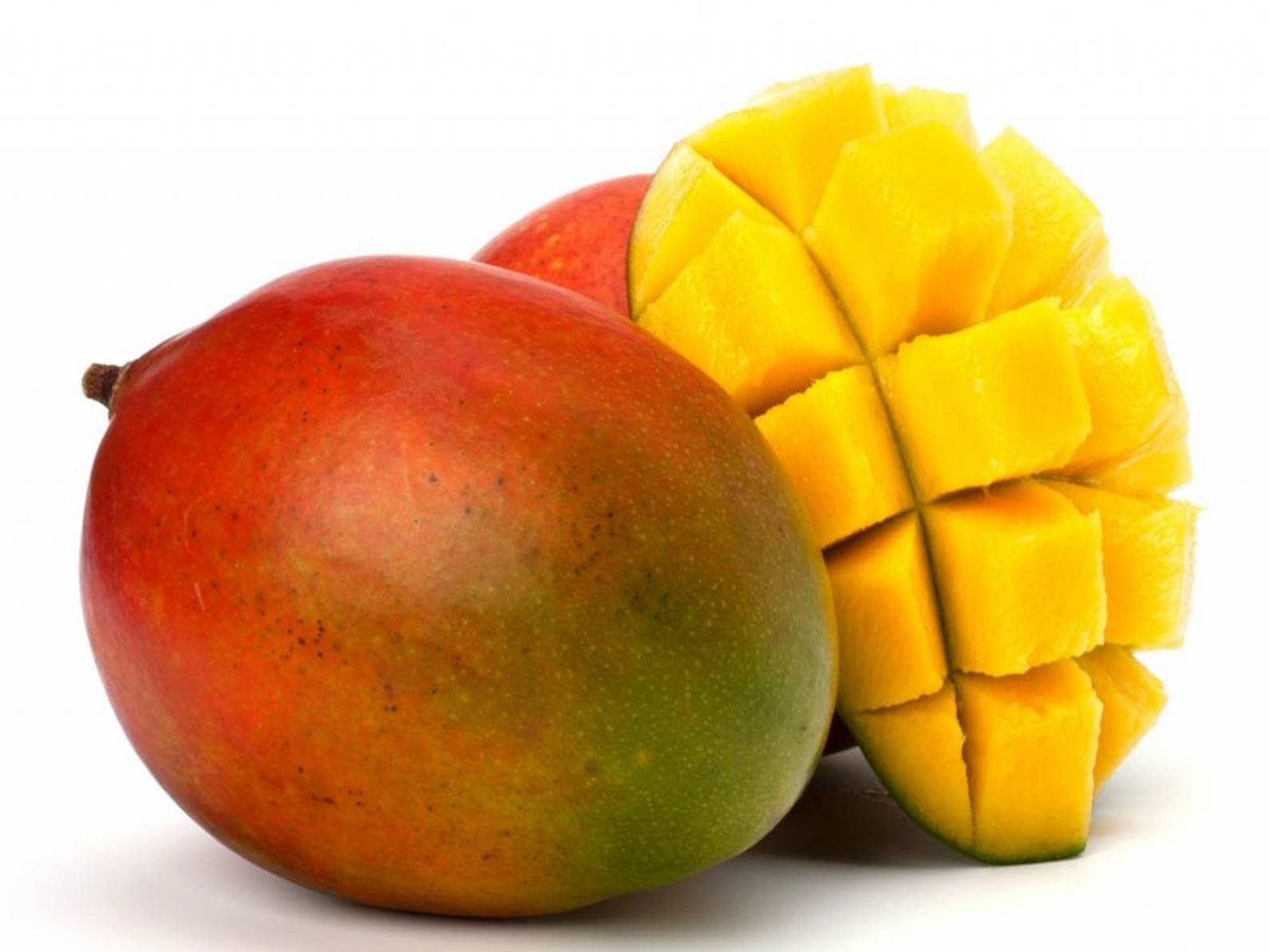 kiwi
kiwi
kiwi
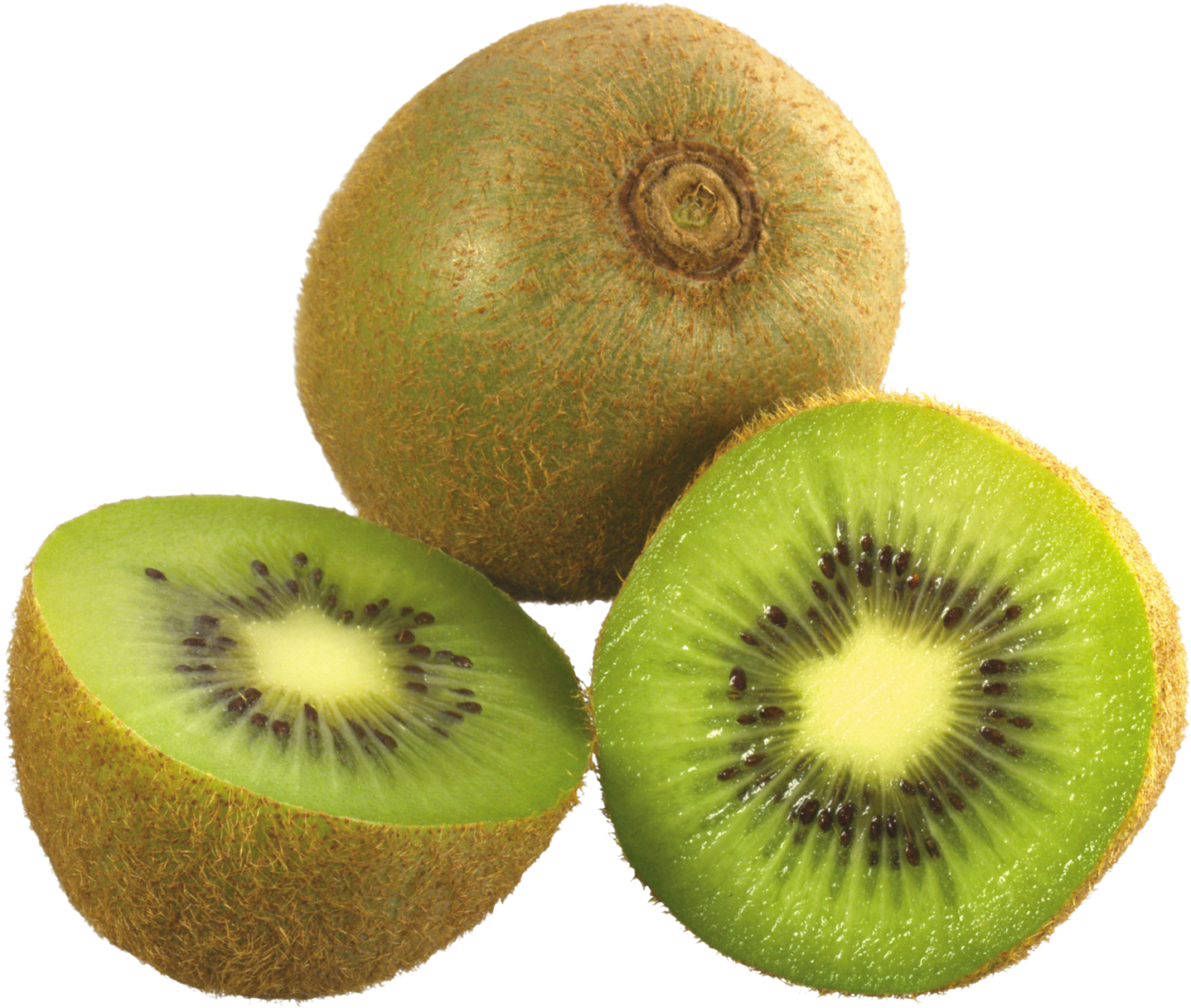 granat
pomegranate
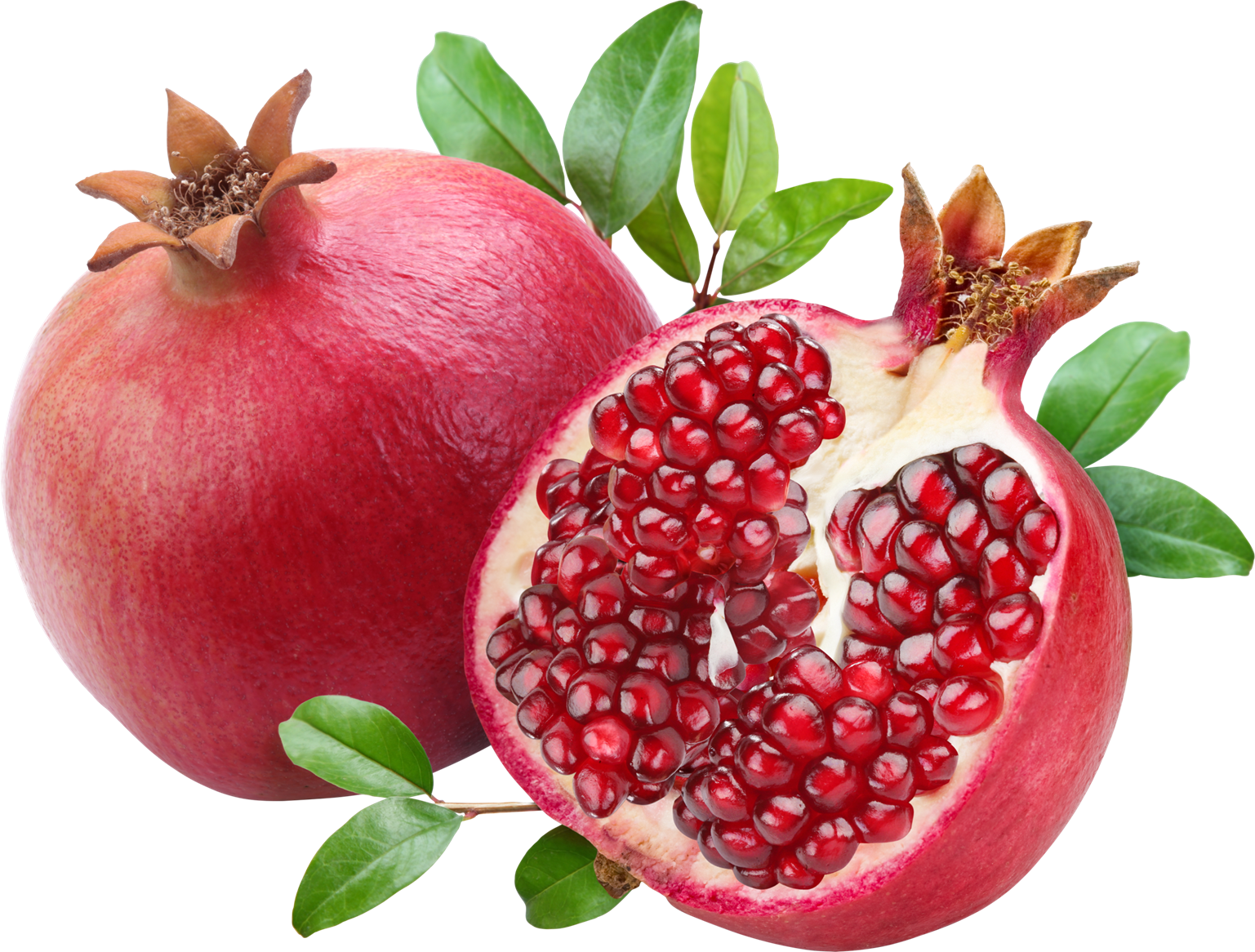 rodzynki
raisins
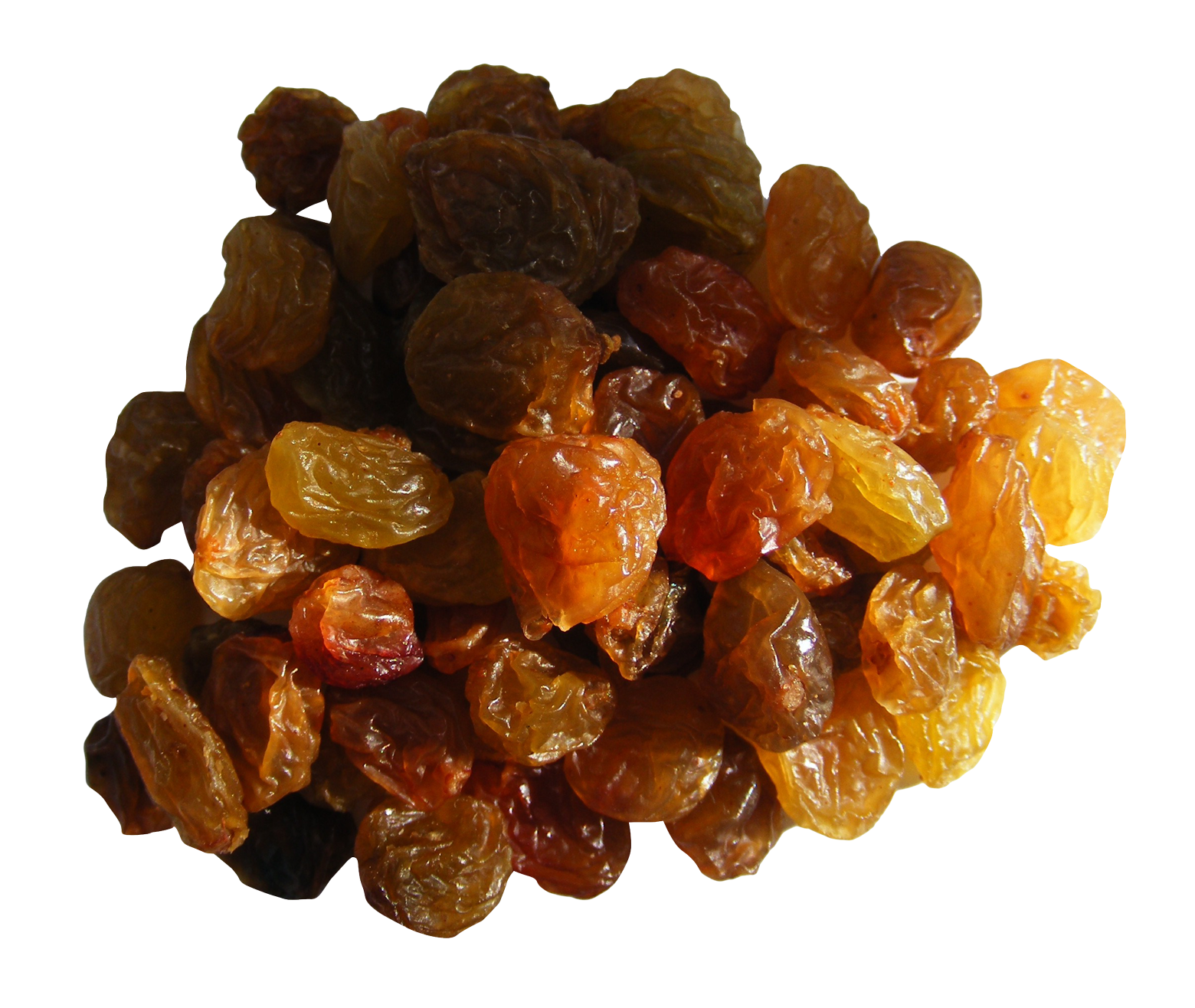 figi
figs
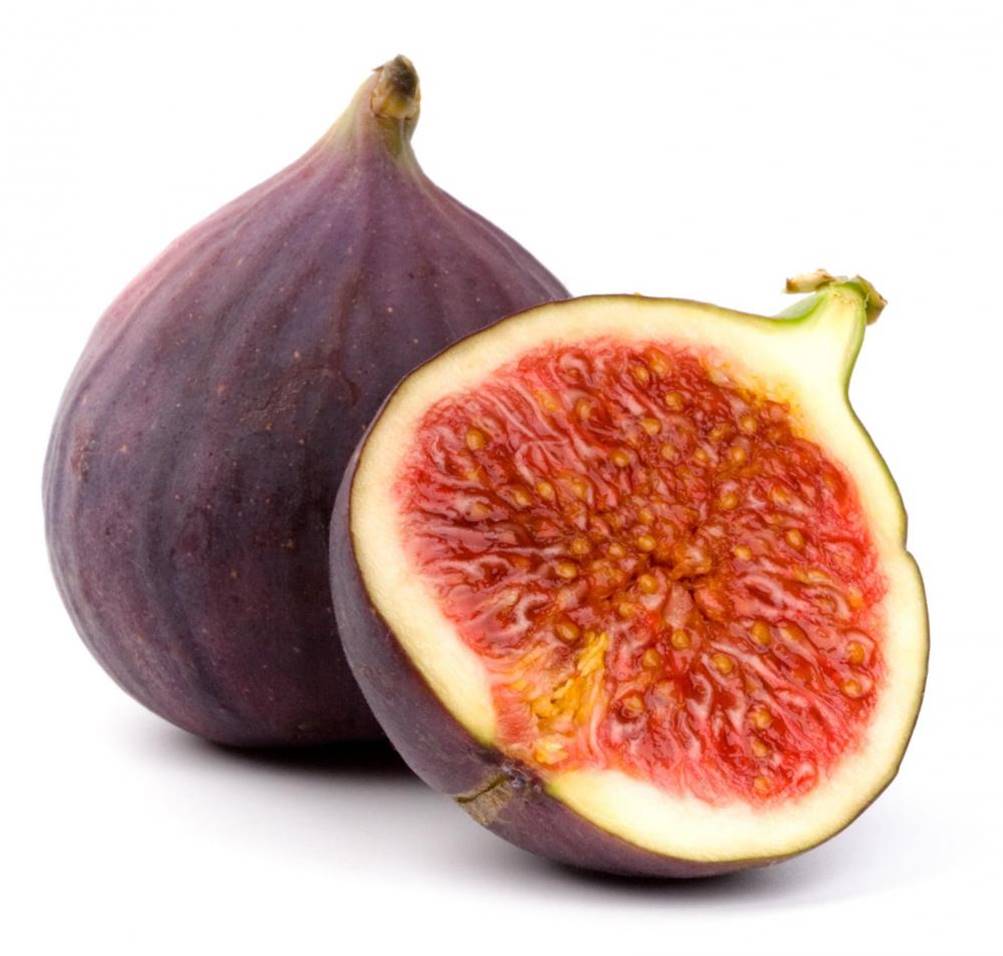 daktyle
dates
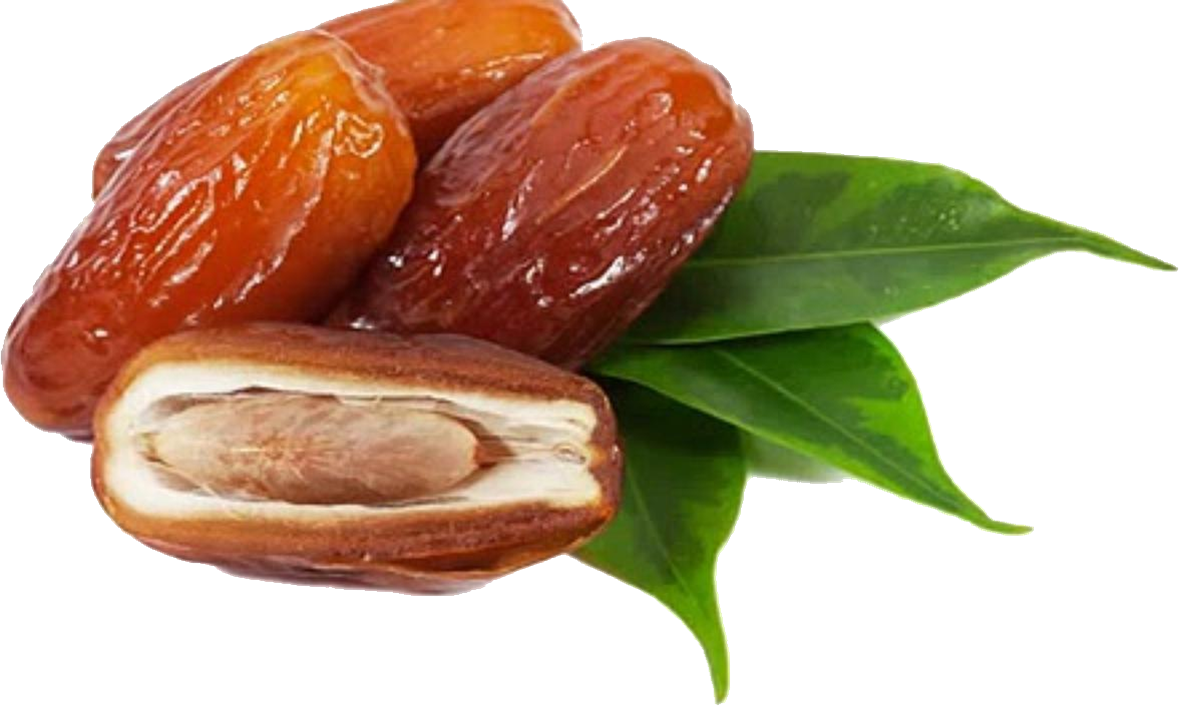 Owoce
Fruit
czereśnie
cherries
wiśnie
cherries
winogrona
grapes
borówki
cranberries
żurawina
cranberries
arbuz
watermelon
melon
melon
banan
banana
ananas
pineapple
mango
mango
kiwi
kiwi
granat
pomegranate
rodzynki
raisins
figi
figs
daktyle
dates
Owoce
Fruit
czereśnie
cheries
wiśnie
cheries
winogrona
grapes
borówki
cranberries
żurawina
cranberries
arbuz
watermelon
melon
melon
banan
banana
ananas
pineapple
mango
mango
kiwi
kiwi
granat
pomegranate
rodzynki
raisins
figi
figs
daktyle
dates
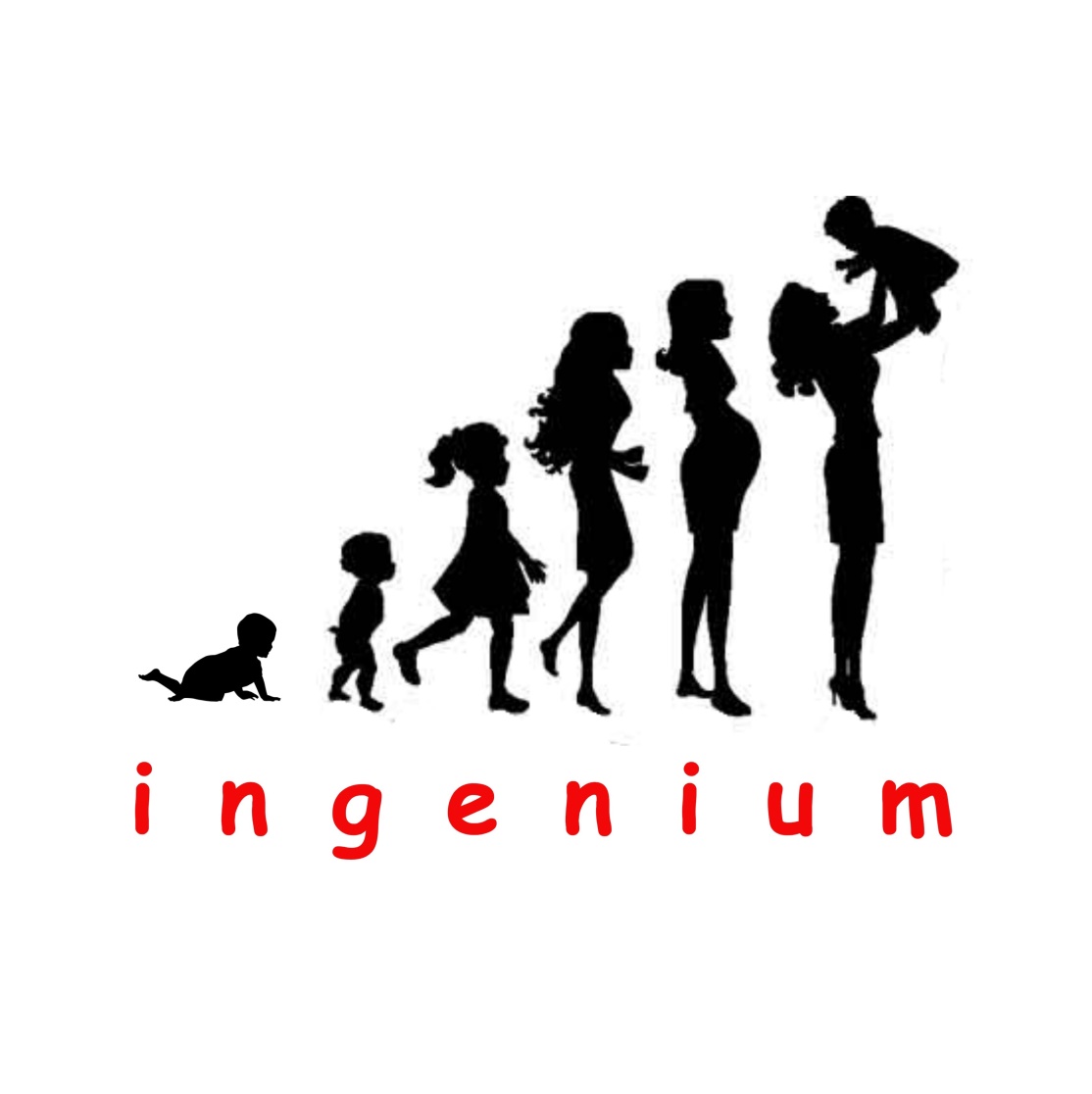